Become an Ambassador for Aggieland
Agricultural & natural resourcespolicy internship program
anrp.tamu.edu
Program overview
Overview
Policy-based internships in agriculture, natural resources, &/or life sciences
Full semester, all three terms (summer, fall, and spring)
Only for College of Agriculture & Life Sciences students 
Locations
Washington, D.C.
Rome, Italy
Austin, Texas
Legislative sessions only
History
Established spring 1990
Dr. Ron Knutson, an AGEC professor, founded the program
Over 1000 alumni
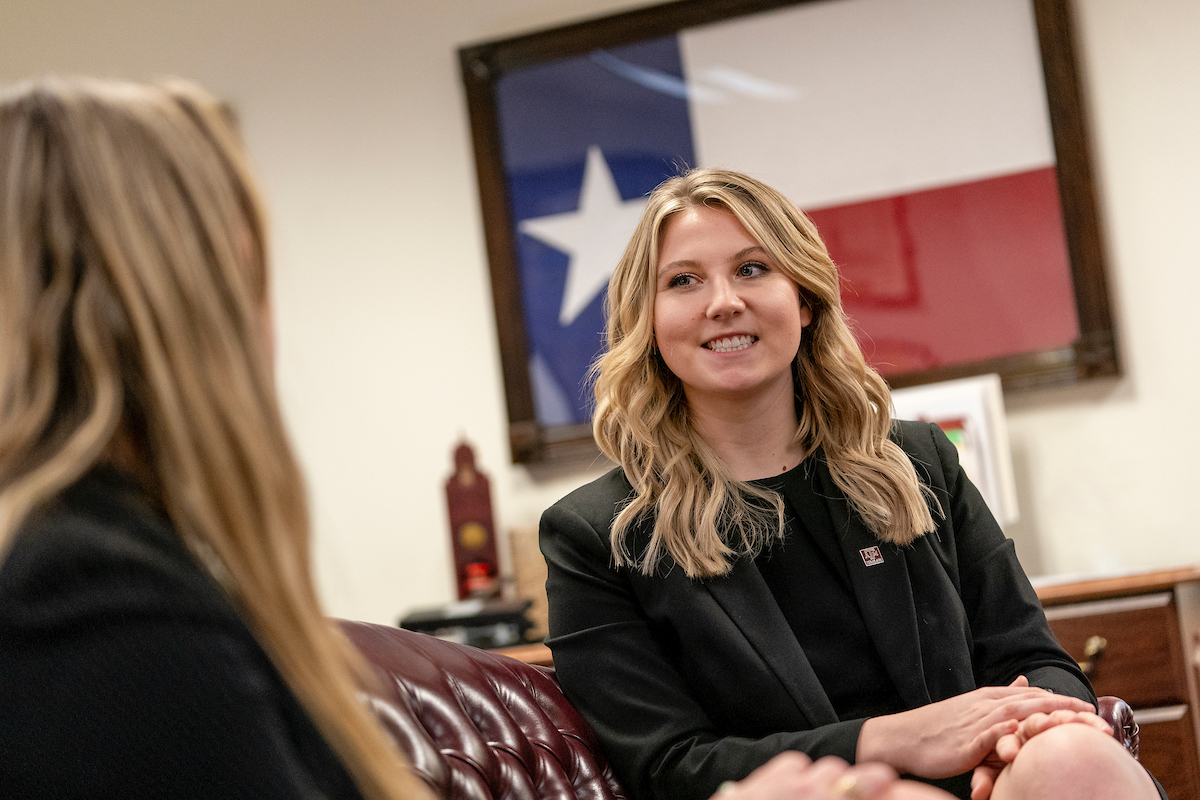 Aggie ambassador locations
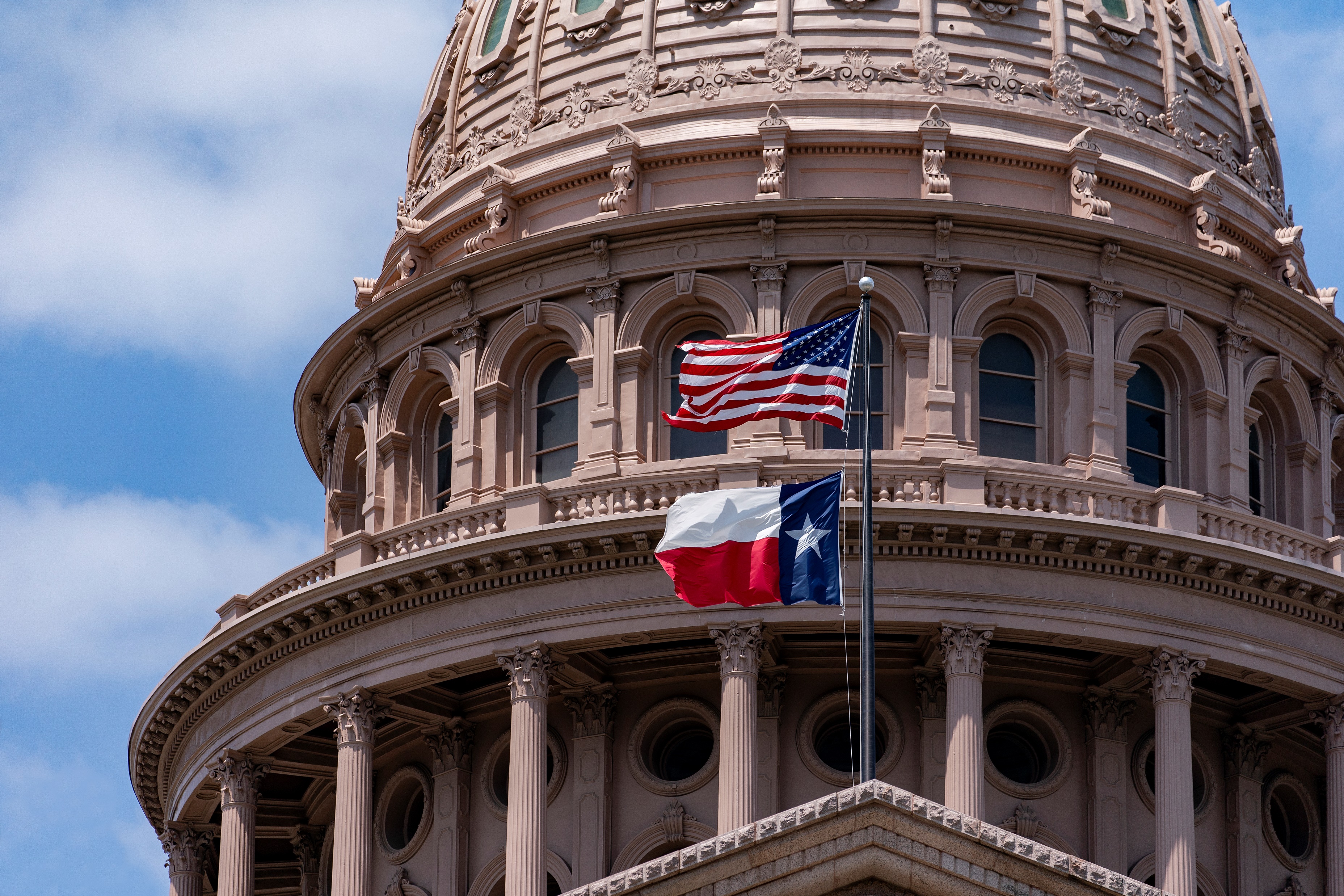 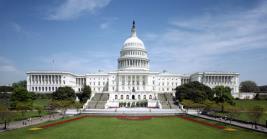 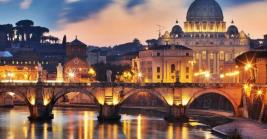 Austin, Texas
Hosting Organizations may include:

Legislative Offices
State Agencies
Rome, Italy
Hosting Organization:

Food & Agriculture Organization (FAO) of the United Nations
Washington, D.C.
Hosting Organizations may include:

Congressional Offices
House Committee on Agriculture 
Ag or Natural Resource advocacy groups
Potential offices
American Seed Trade Association
Farm Credit Bank of Texas
Farm Credit Council
Fertilizer Institute
House Committee on Agriculture (majority & minority offices)
Lix Cap
National Association of State Departments of Agriculture
National Association of Wheat Growers
National Cattlemen’s Beef Association – Public Lands Council
National Council of Farmers Cooperatives
National Farmers Union
US Department of Agriculture – Communications team
U.S. Representatives from the Texas delegation
Program benefits
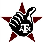 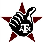 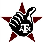 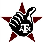 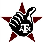 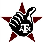 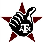 $500/month
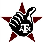 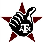 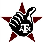 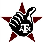 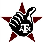 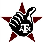 $1000/month
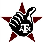 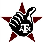 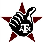 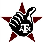 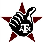 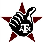 $2000 su, $2500 sp/fa
Basic eligibility
D.C. & Austin – must be a U.S. citizen
Permanent residents &/or international students may apply for the Rome program.
Be in good academic and conduct standing at TAMU.
Minimum 2.25 cumulative GPR; 2.5 preferred. 
Possess valid health insurance during the internship.
Currently enrolled as an undergraduate, master’s, or Ph.D. student in the College of Agriculture & Life Sciences. 
Be able to attend all pre-departure events in College Station, Texas.
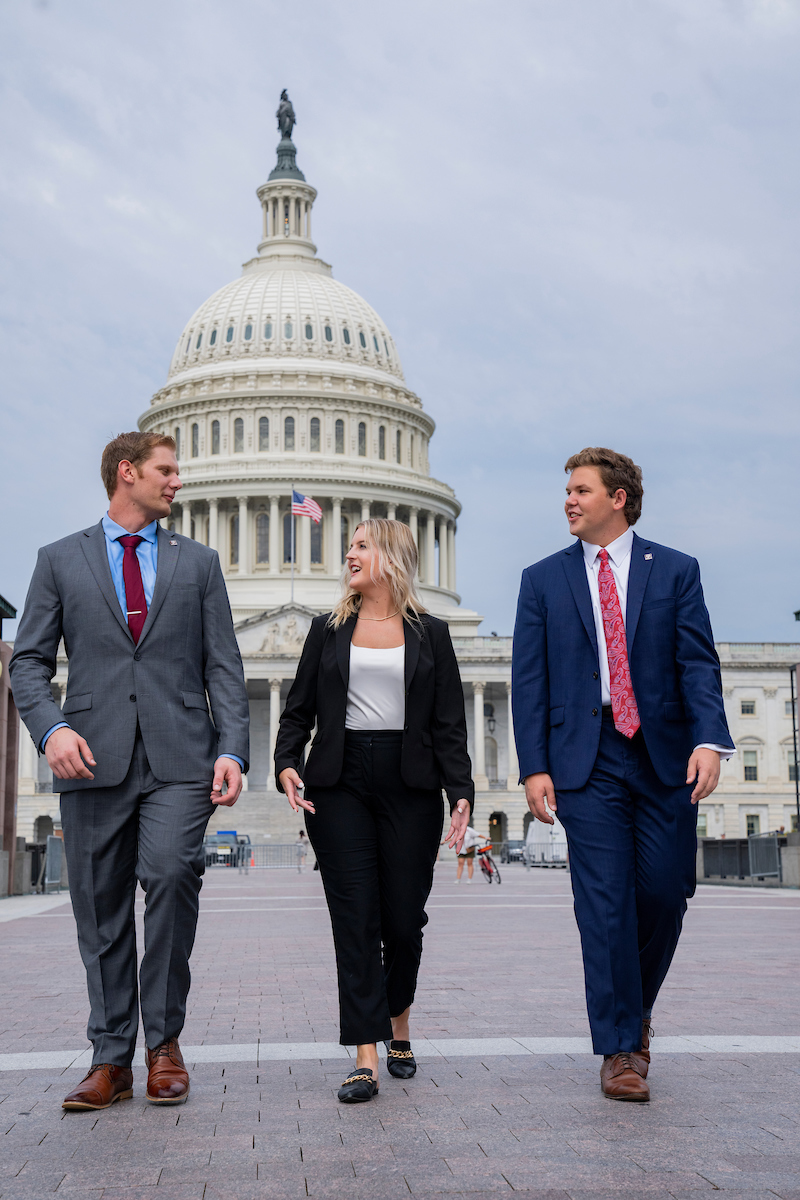 *some variation on eligibility exists by location, please visit website for details.
Aggies impact policy!
BAEN
WFSC
FIVS
BESC
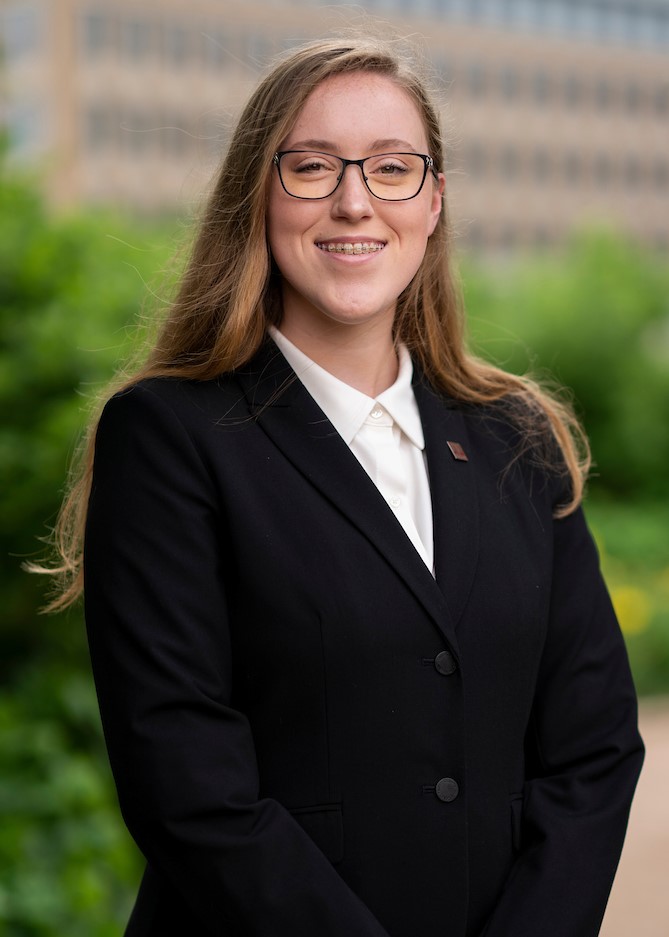 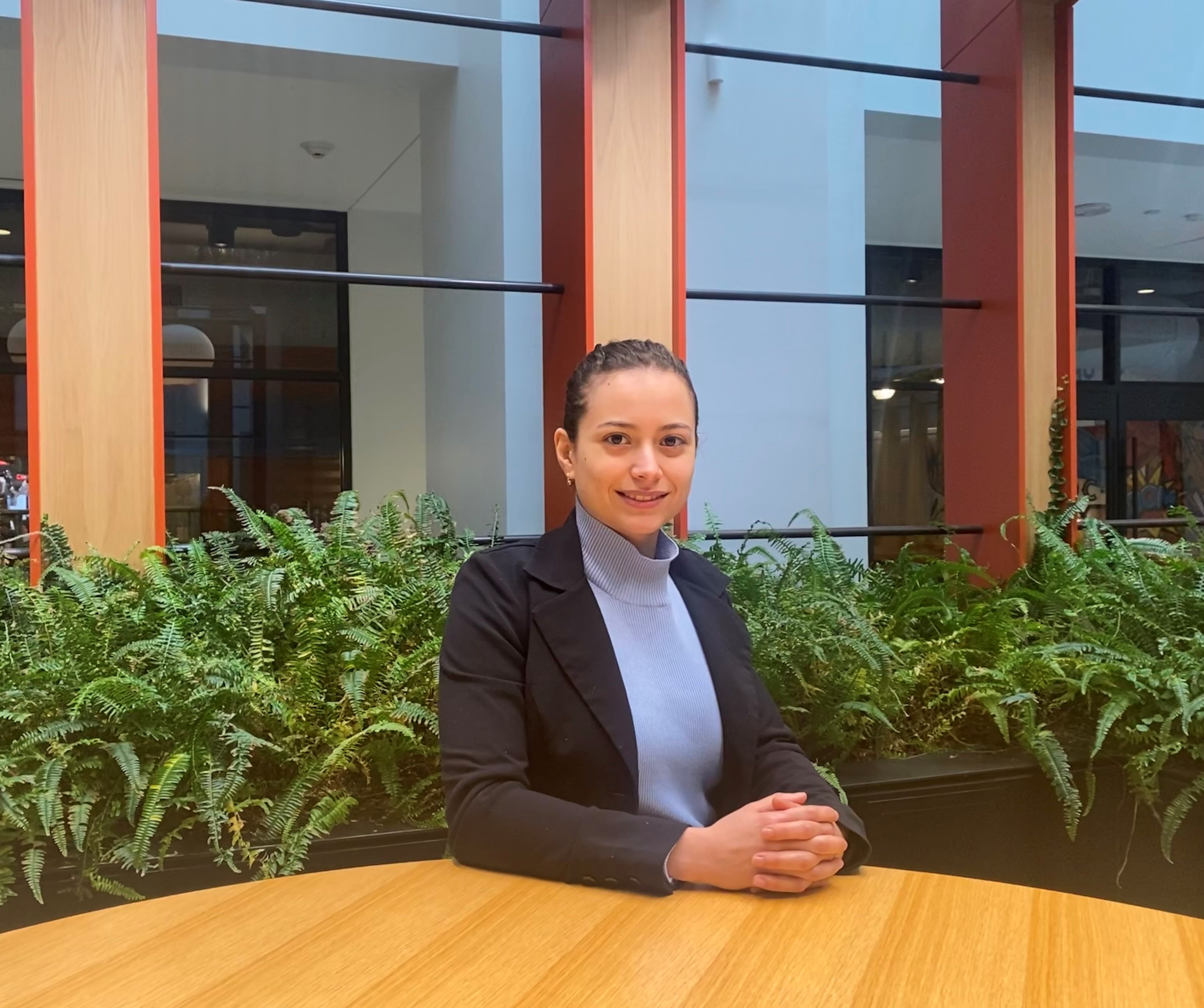 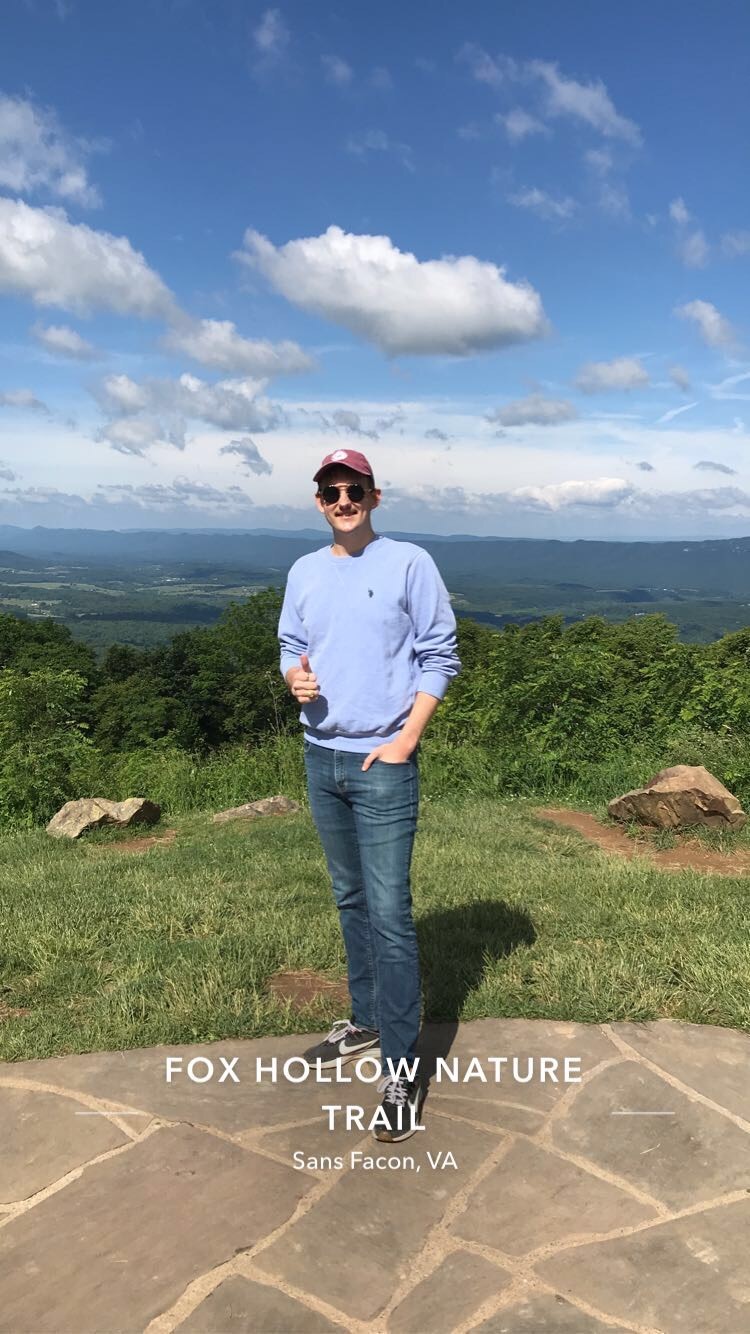 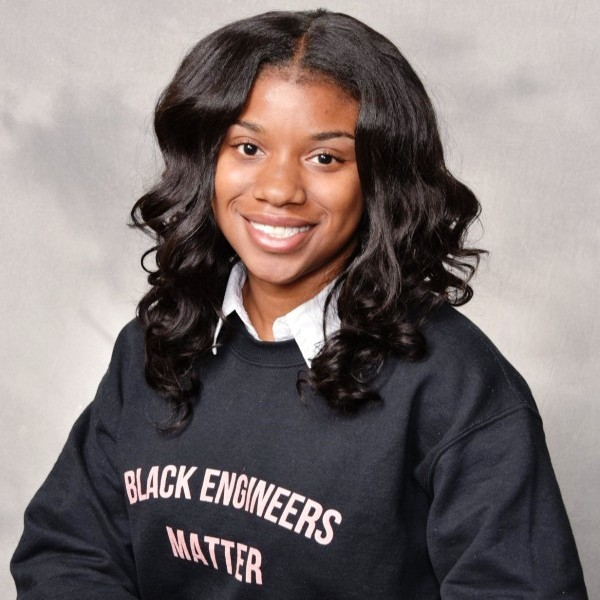 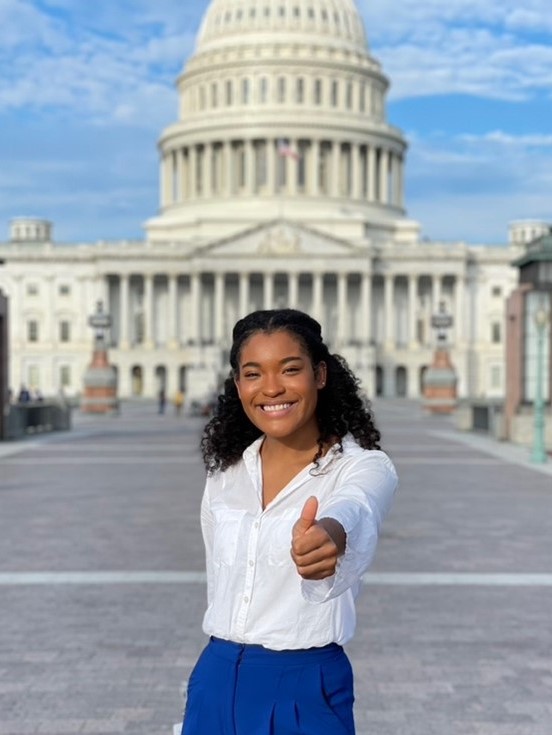 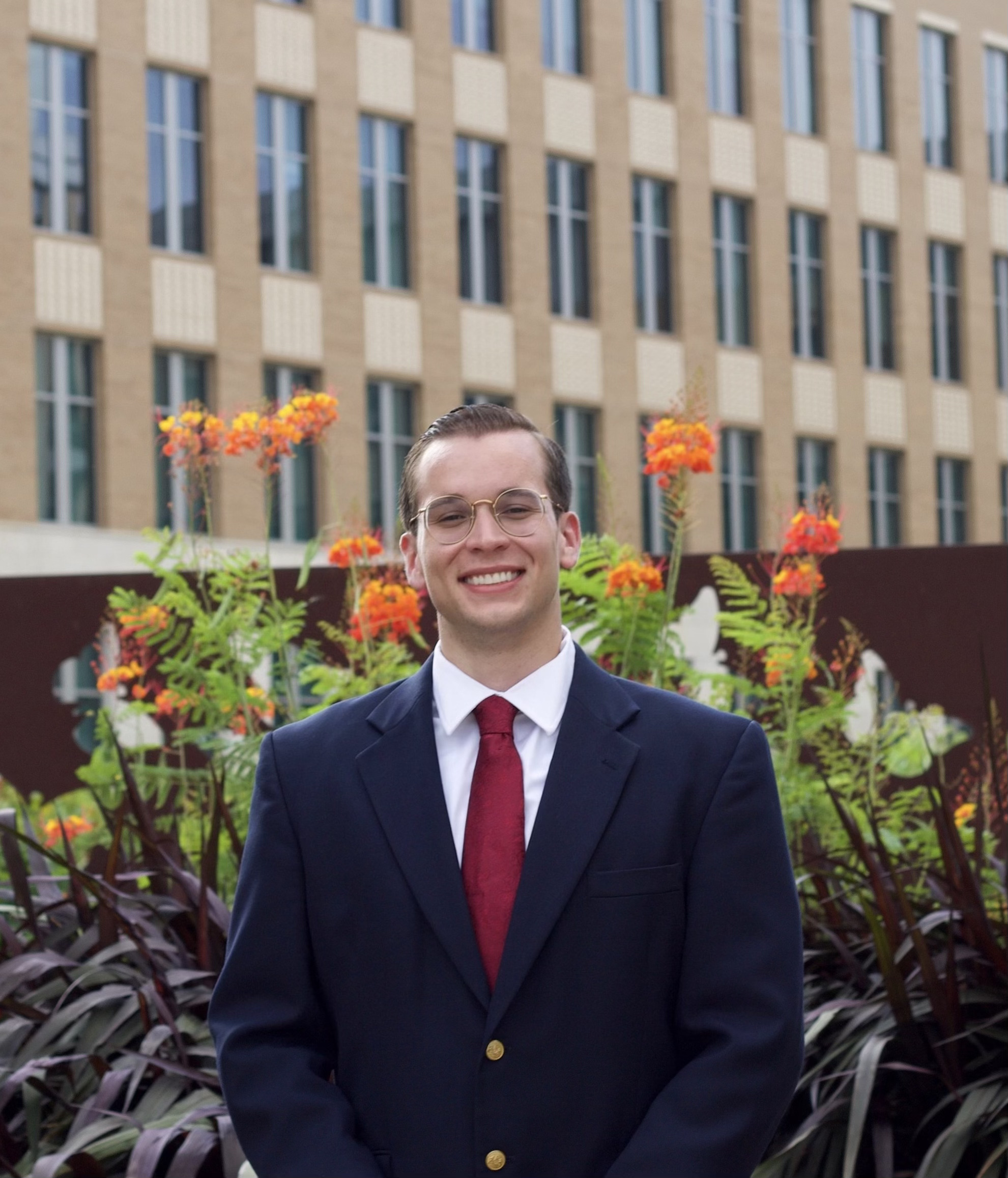 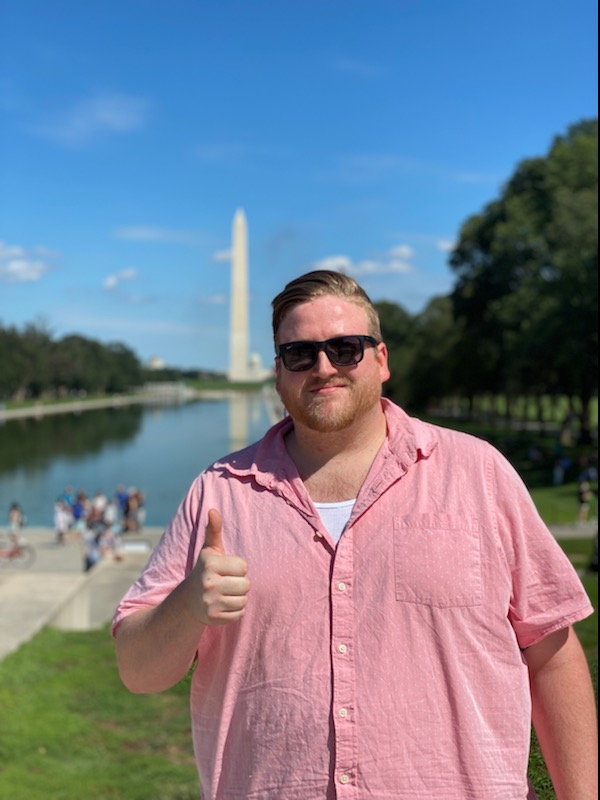 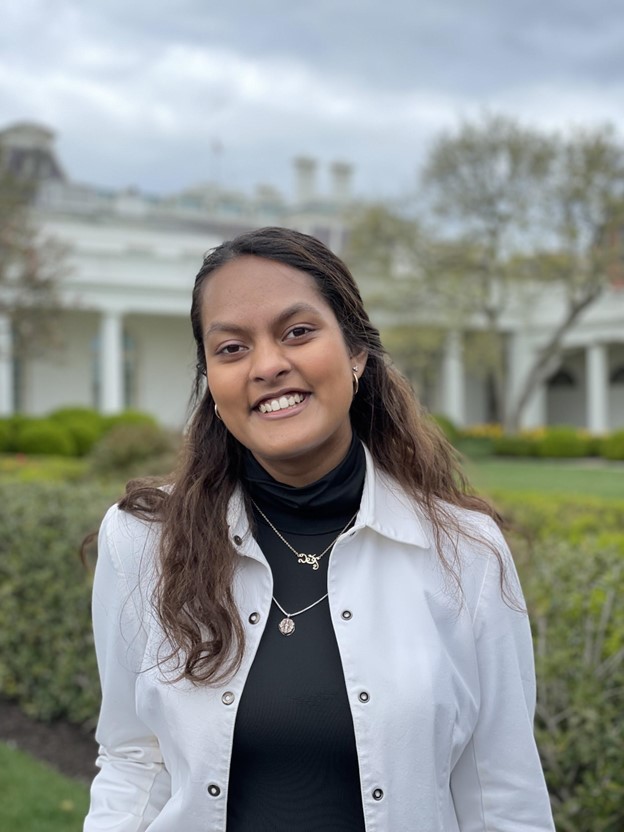 AGBU
GENE
NUTR
RENR
Application deadlines
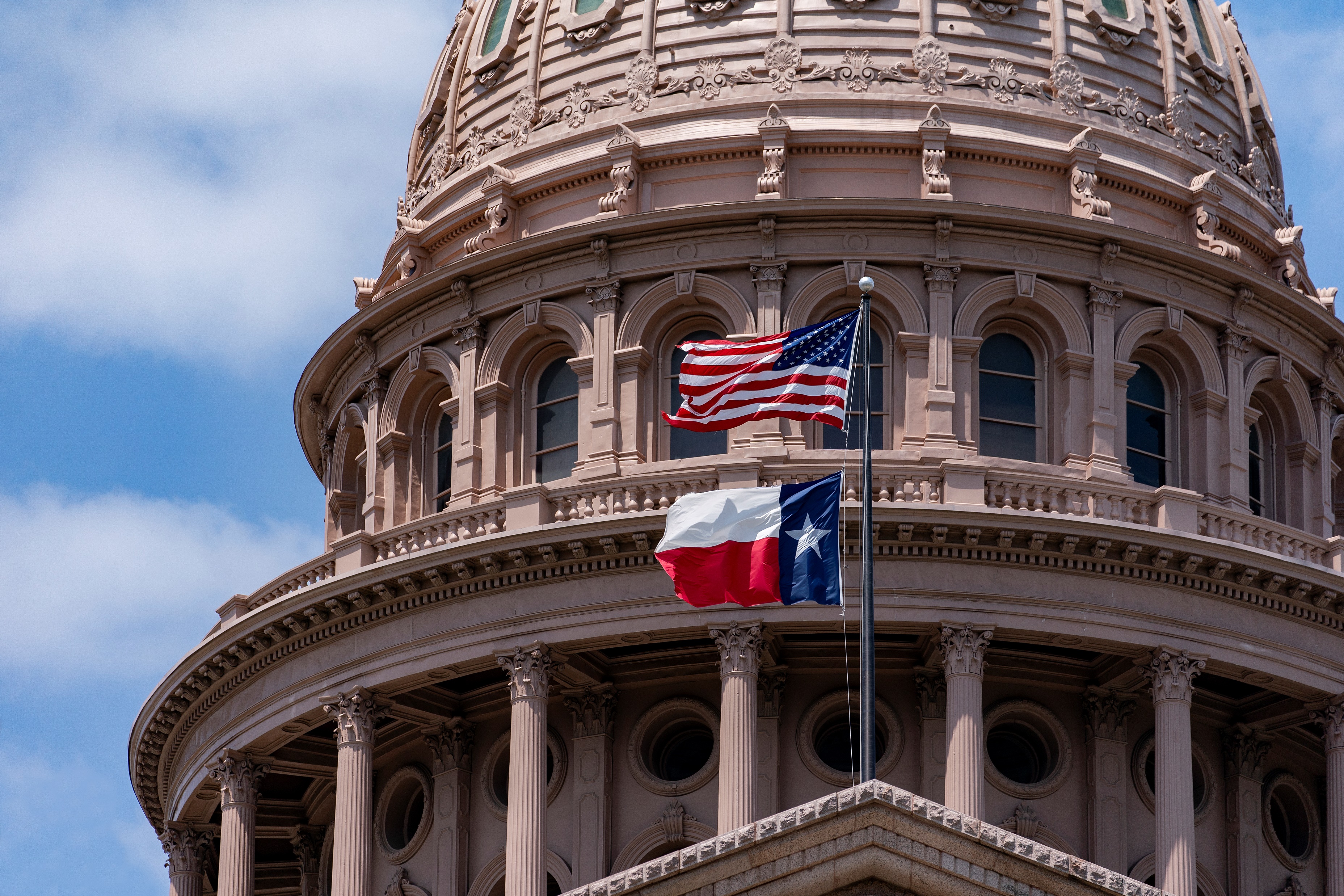 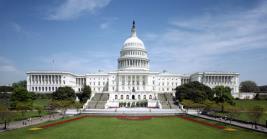 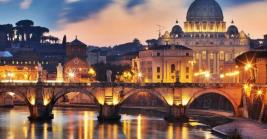 Rome, Italy

Term(s) Offered:
Spring ‘23 – applications due September 16 by 5pm
Summer ’23 – applications open October ’22
Fall ’23 – applications open January ‘23
Austin, Texas

Term(s) Offered:
Spring ‘23 – applications due September 21 by 5pm
Washington, D.C.

Term(s) Offered:
Spring ‘23 – applications due October 5 by 5pm
Summer ’23 – applications open January ’23
Fall ’23 – applications open January ‘23
Connect with us
Website: 	anrp.tamu.edu
Email: 	anrp@tamu.edu	
Phone: 	979-845-3712
Office: 	Suite 515, Agriculture & Life Sciences Building

Instagram:	@tamupolicyinterns
Twitter:	@tamuANRP
Facebook:	@tamuANRP
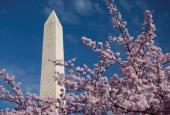 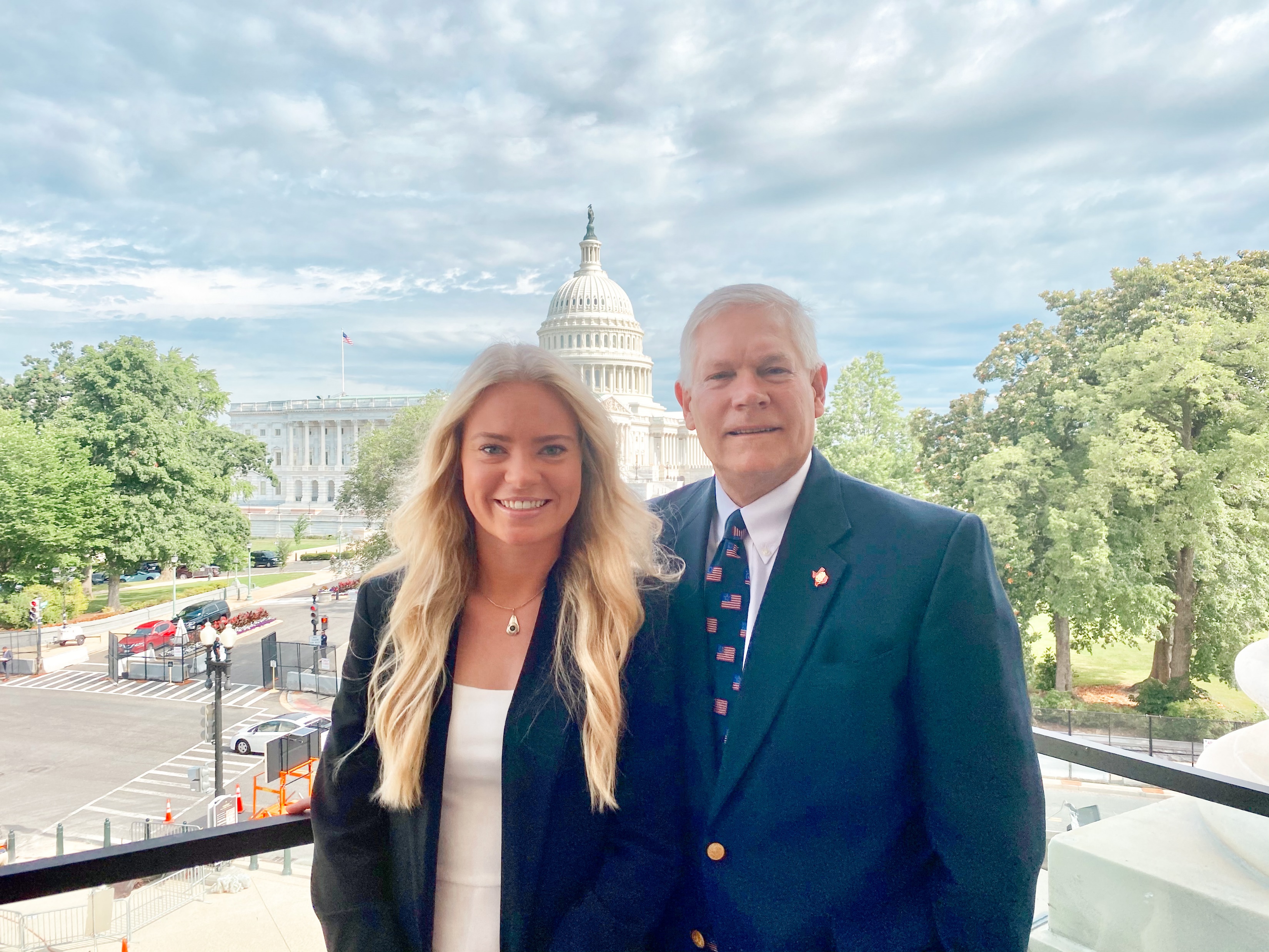 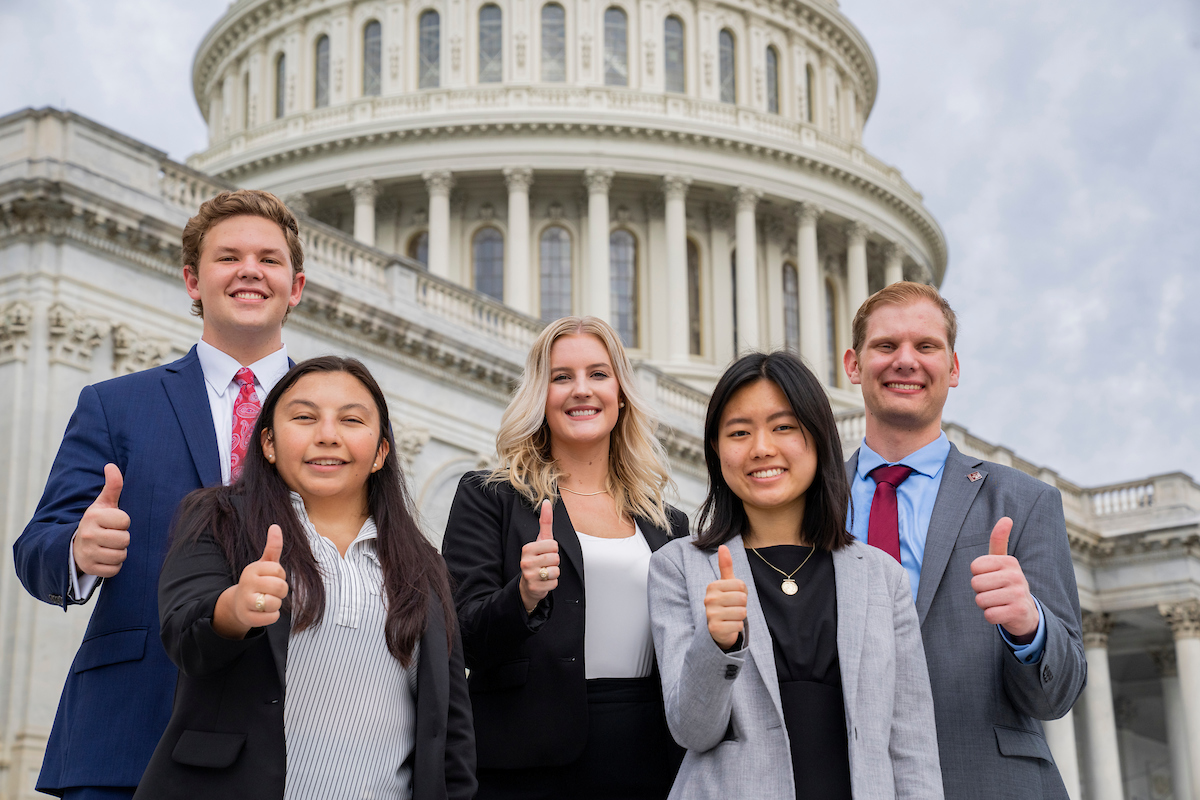 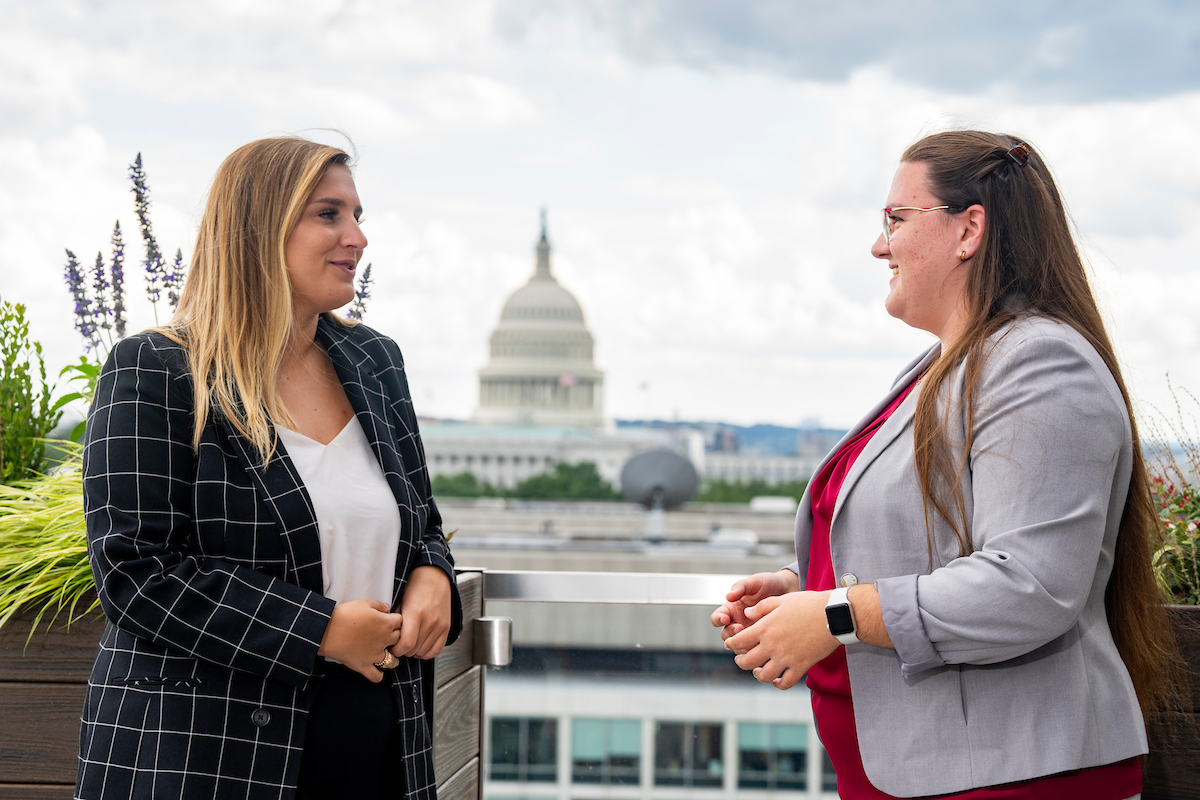 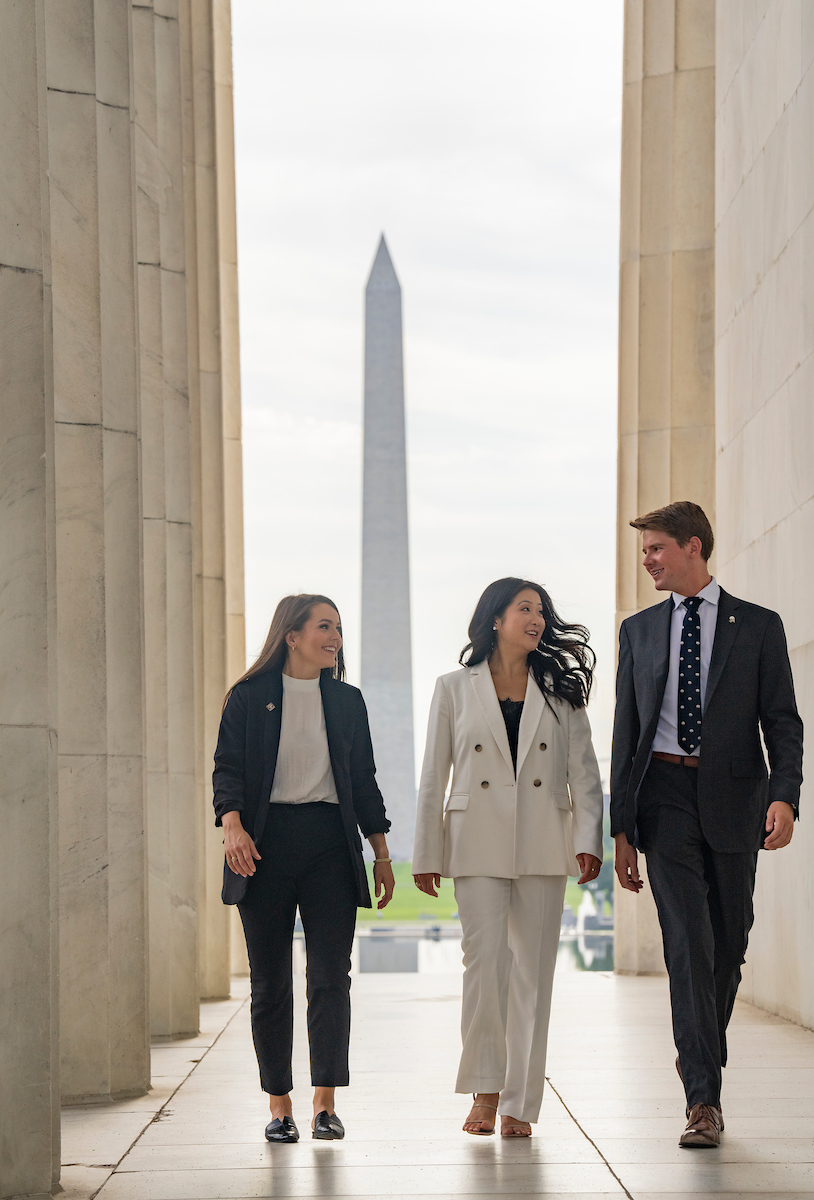 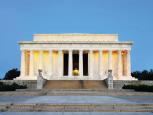